Silmät auki IT:n ammattietiikkaan
Olli Heimo ja Kai Kimppa
Turun yliopisto
Opetushenkilökunnan valvonta
Valvontaa valvonnan vuoksi
Heikentää motivaatiota, kun ei luoteta
Erityisesti organisaatiossa, jonka koko perustus on luottamus – lapset (tai nuoret/nuoret aikuiset) annetaan opetettaviksi
joka sinällään kova luottamuksen osoitus, mutta sitten ei luoteta että toimii muuten luotettavasti
Järjestelmien ostajien ja myyjien intressiristiriita
Ostaja (luulee haluavansa/) haluaa hyvää halvalla
Myyjä (luulee haluavansa/) haluaa myydä helpolla kallista
Molemmat oikeasti haluavat tarkoitukseen sopivaa järkevällä hinnalla
Miten selvittää ristiriita?
Järjestelmien ostajien ja myyjien intressiristiriita
Luotettavat partnerit ovat – etenkin valtionhallinnon järjestelmähankinnoissa, osittain hankintajärjestelmän edellytysten, osittain sen ehkä vääränkin tulkinnan mukaan – kovin harvassa
Yrityspuolella ongelma hiukan vähäisempi, mutta havaittavissa
Työntekijät (etenkin tietoturva-ammattilaiset) pyrkivät (yleensä) hyvään lopputulokseen
Ei koskaan kannata olettaa pahuutta jos väärinymmärrys riittää
Lääkeannostelija
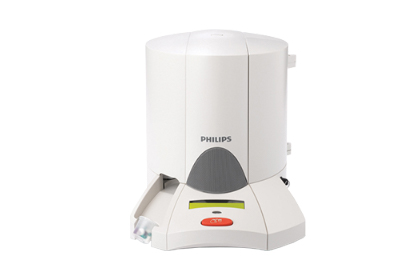 Hyvät ihmiset tekevät toisinaan pahoja asioita, koska eivät ymmärrä kokonaisuutta
Arvovalinnat täytyy tehdä tietoisesti
Jos muiden elämä helpottuu, mutta
Mökinmummon elämä hankaloituu
Tulee miettiä miten saisi tehtyä kaikkien kannalta hyvän ratkaisun
Miten mökinmummo ajattelee teitä kun olette tehneet ratkaisun?
Arvovalinnat täytyy tehdä tietoisesti
Entä mökinmummon sukulaiset?
Yllättävän usein (mutta ei toki aina), kun asiaa ajattelee kokonaisuuden kannalta, voi ongelman ratkaistaista kaikkien näkökulmasta
Mutta jos jättää ajattelematta kokonaisuuden kannalta, ei myöskään tee kaikkia hyödyttäviä ratkaisuja.
Tasot
Oma etu
(Työ-)Ryhmän etu
Organisaation/yrityksen etu
Asiakkaan etu
Organisaation ja asiakkaan etu
Yhteiskunnan etu
Ihmiskunnan etu
Ihmiskunnan ja ympäristön etu (joka välillisesti toki on ihmisen ja ihmiskunnan etu)
A Model of Ethical IT1
Humanity
Developer
Client
User
Beneficiary
Information
Client & Self
Organisation
I’d say that’s my clearest picture of ethics in IT and again it’s more of the win-win.  I think we have an obligation to let the customer win and you win.  Don’t harm yourself but don’t harm the customer. (Participant 6)
... our clients... will have an expectation that we will cover bases that they don’t even think of... They may not know how to specify everything, so it’s up to us to … fill in the gaps.  So that, if we’re building them a system... we try and build it according to what they actually need to do.  (Participant 2)
I	Yes, whatever decision you take will produce harm in some way or another.  Is there a way to see your way through that and figure out what to do?P	I’d like to say I had the answer to that one but… in situations like that I think what I would do is probably do the minimum amount of harm to me!  As I said, there’s always self-preservation... (Participant 8)
if you identify risks to the organisation or to a process then you have a duty of care... to your managers to... bring it to their attention... Provided you have done your job in identifying that risk, addressing possible recommendations... You have devolved your duty of care to them.  (Participant 28)
The reason I work in education and research is because it’s something that I value highly, something that I believe I’m contributing to the well good of man... it’s about what I want to achieve and what I think that I should be doing to contribute to society… (Participant 13)
Inner circle
Evolving IT
Technology
Guarding
Devolving
Sharing
Bearing
Serving
Action
Self-preservation
1. My world
Corporation success
2. The corporate world
Intention
Outward-looking
Win-win
3. A shared world
Client success
4. The client’s world
Do the ‘right thing’
5. The wider world
1 Stoodley, I. (2009) Professional ethics: The IT experience. Saarbrucken: VDM
[Speaker Notes: All citizenships are ethical, but a comprehensive experience of ethics will evidence all of these facets.
These are not developmental stages, however the outer facets influence the inner ones e.g. I experience My world differently in the light of my experience of The wider world.
Comprehensive experience = simultaneous awareness of these facets
Ethical maturity = Increasing other-centredness]
Teknologiaa teknologian vuoksi? (1)
Tietoturva tietoturvan vuoksi vs tietoturva kunnollisesta syystä
Mitä tietoturva on?
Tekninen tietoturva vs. sosiaalinen tietoturva
Vaikka tekninen tietoturva tehtäisiin kuinka hyväksi – ja aina ei tehdä – ihminen on silti huijattavissa
Mikä tahansa järjestelmä jota käytetään on häkättävissä
Teknologiaa teknologian vuoksi? (2)
Oleellisempi kysymys: miksi tietoturvaa tehdään?
Yksilöiden yksityisyyden suojan vuoksi
Yritysten yrityssalaisuuksien vuoksi
Valtion turvallisuuden vuoksi
Lopulta yksilöiden turvallisuuden vuoksi (kaikki edelliset palaavat tähän)
Keitä nämä ovat?
kai.kimppa@utu.fiolli.heimo@utu.fi
Paljon kiitoksia!